教育部雲端電子郵件
http://mail.edu.tw
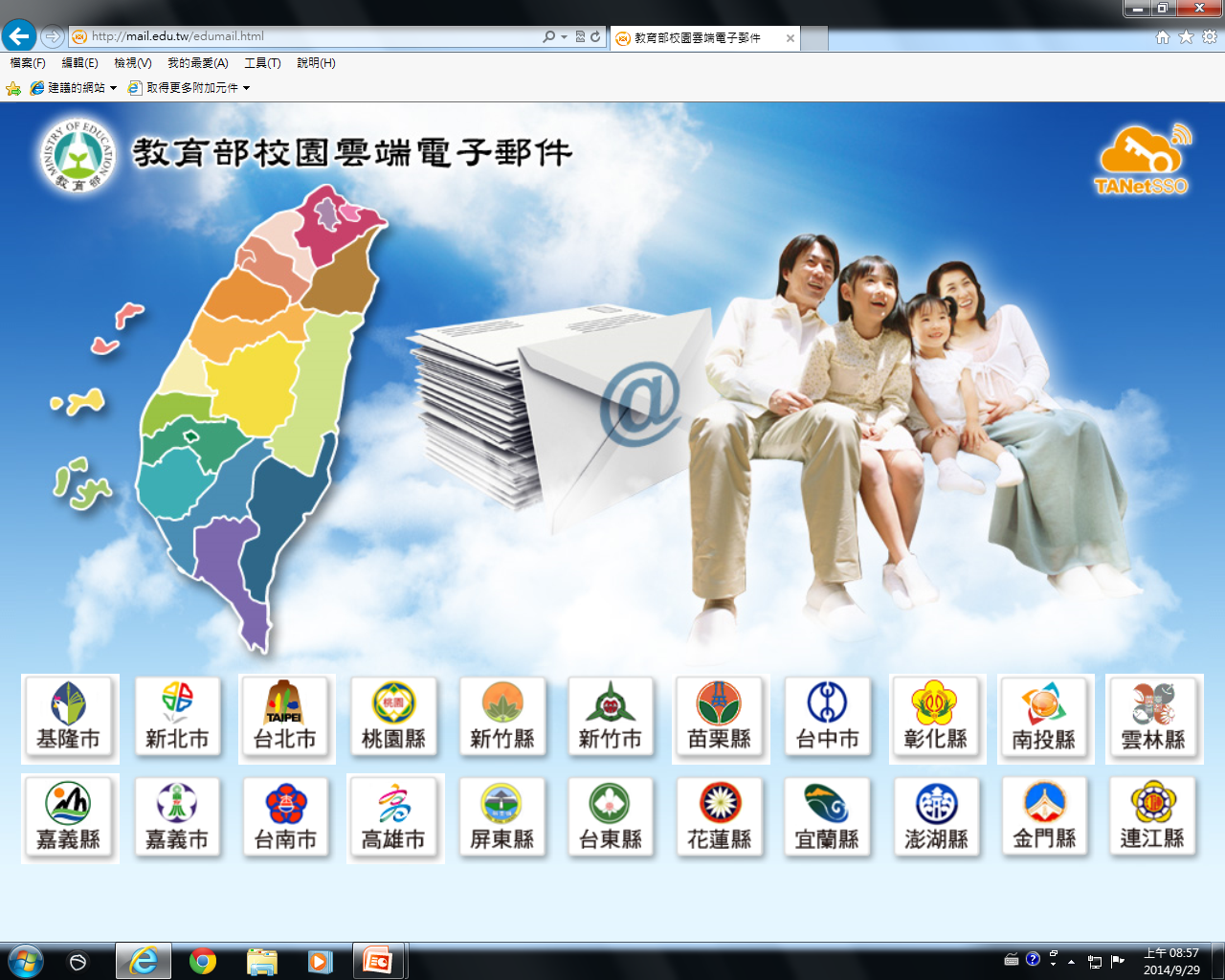 使用南資帳號密碼登入
回傳資料按「是」
第一次登入會自動轉換至註冊頁面
輸入自己要的帳號，按「註冊」
申請成功！